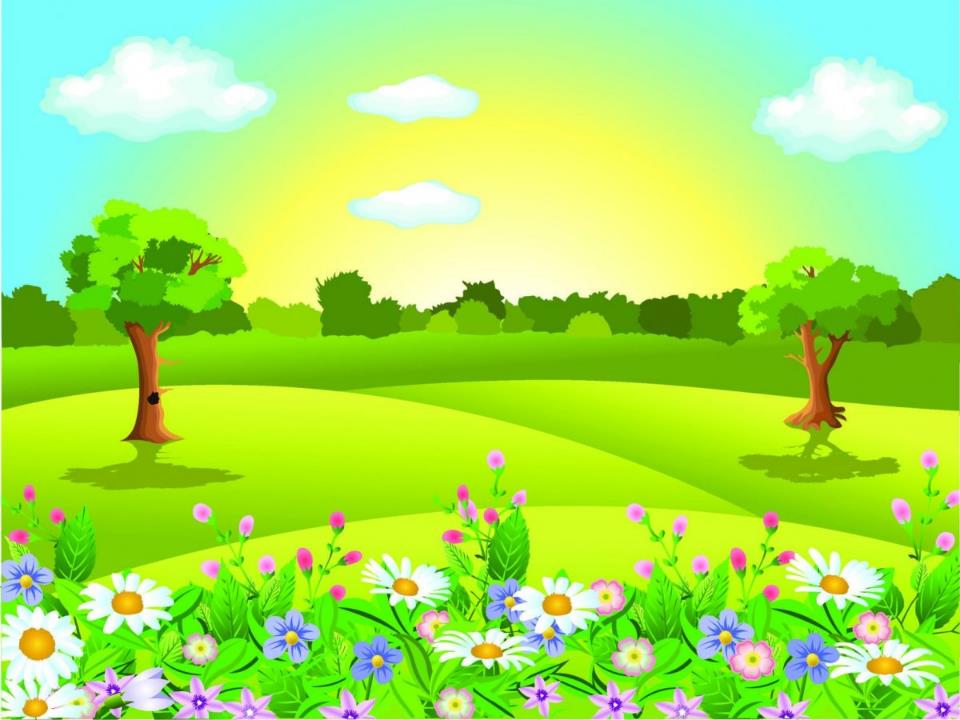 Обособленное структурное подразделение
муниципального бюджетного дошкольного образовательного учреждения
детского сада № 7 «Жемчужинка» - детский сад «Росинка»
Презентация к конспекту экологической                                       акции  «Берегите лес!»
Подготовила:                                     воспитатель Склярова А. О.




Х. Объединенный 
2023год
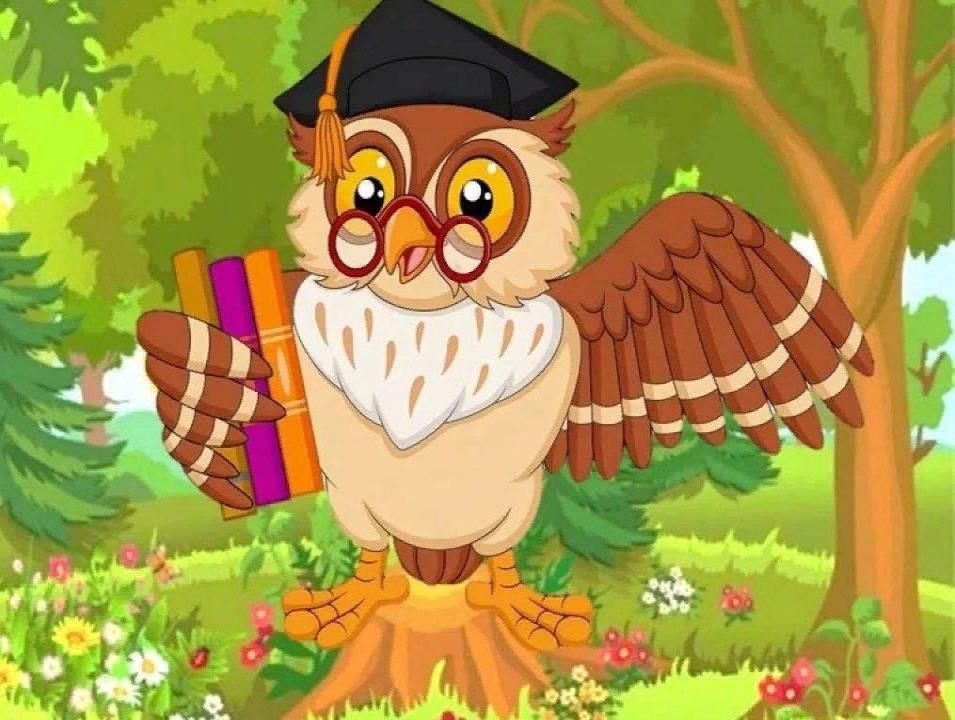 «Добрый день ребята. Пишет вам Мудрая Сова. Мне очень нужна ваша помощь. В наш лес приходили незнакомцы, которые постоянно ломают ветки на деревьях, рвут и топчут цветы, бросают мусор, громко кричат. Хочу попросить вас прийти поскорее и  навести порядок  в лесу. Знаю, дорога ко мне не простая. Но я уверена, что  вы обязательно справитесь со всеми трудностями».
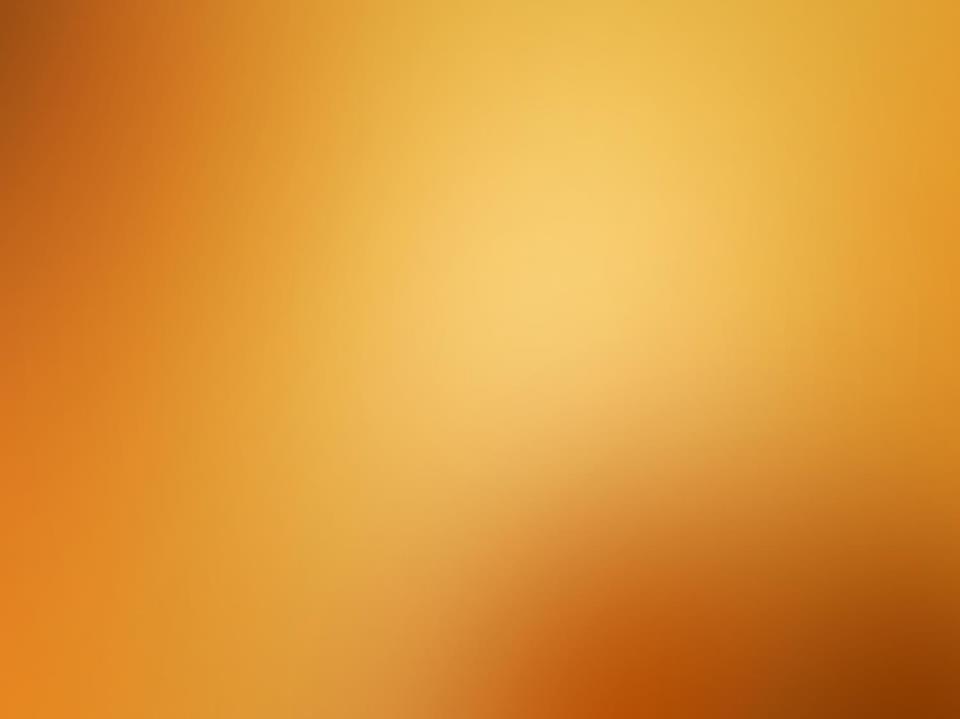 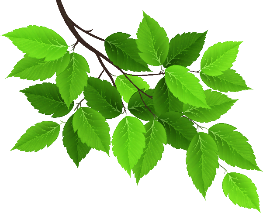 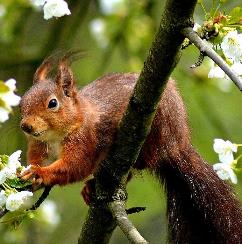 «Кто живет в лесу»
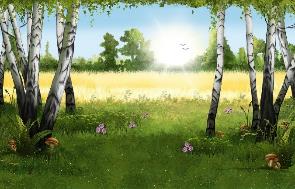 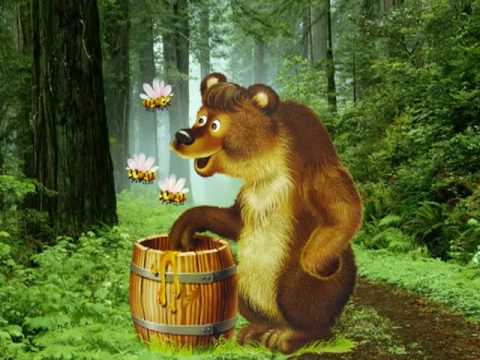 Лапу кто зимой сосет?
А ещё он любит мед,
Может громко зареветь
А зовут его ...
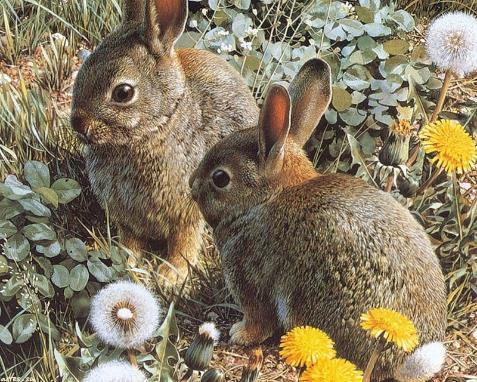 Серый, байковый зверушка,
Косоглазый длинно ушко.
Ну ка, кто он – отгадай,
И морковку ему дай!
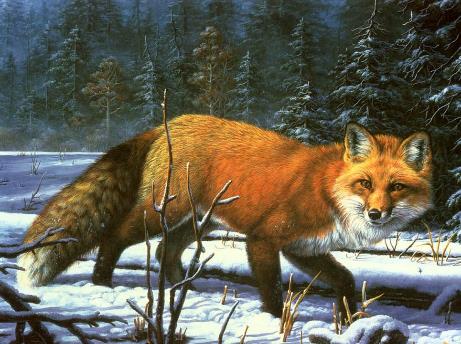 Хитрая плутовка
Рыжая головка
Хвост пушистый
Вот краса,
А зовут её …
Он по лесу рыщет-рыщет,
И в кустах кого-то ищет.
Слышно, как зубами щелк,
Угадай, кто это….
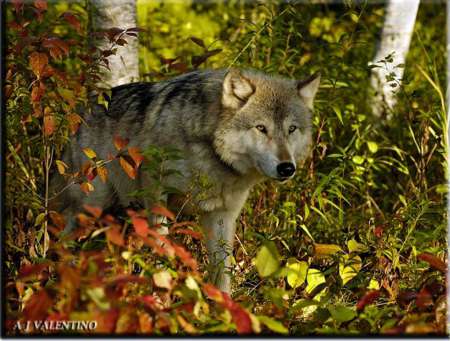 Хожу в пушистой шубе,Живу в густом лесу,В дупле на старом дубеОрешки я грызу.
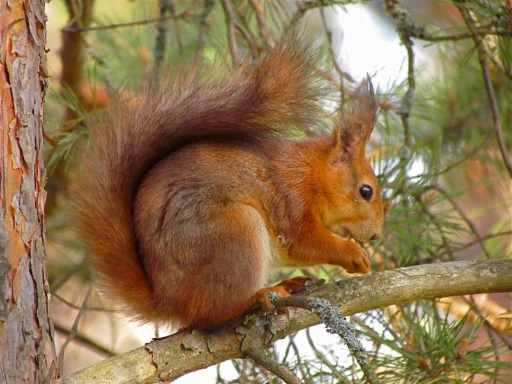 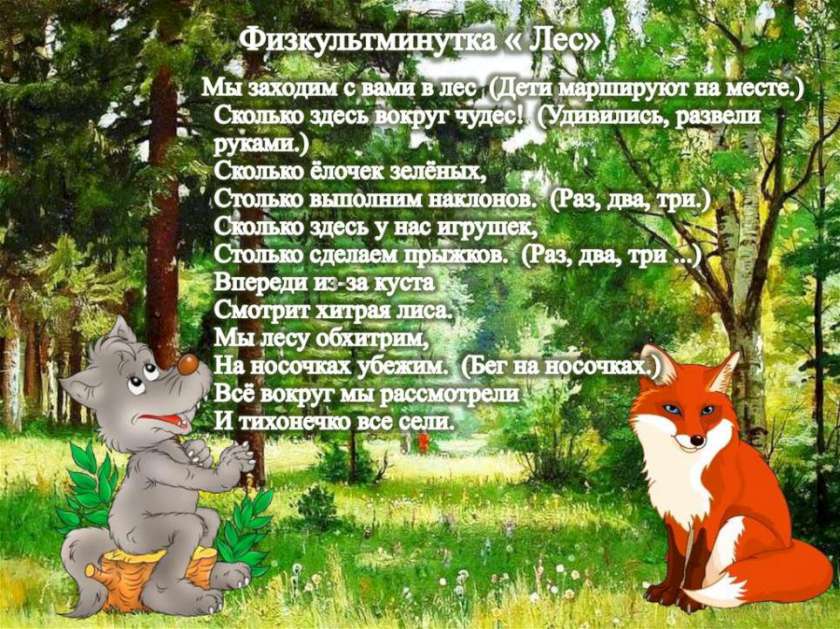 Соблюдайте правила поведения в лесу !
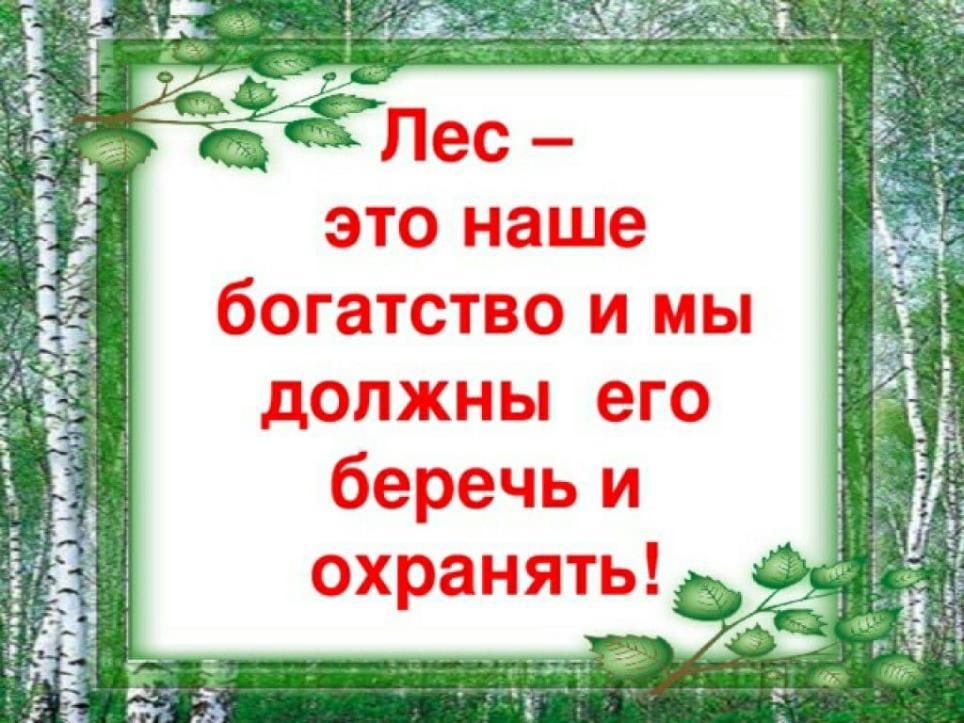